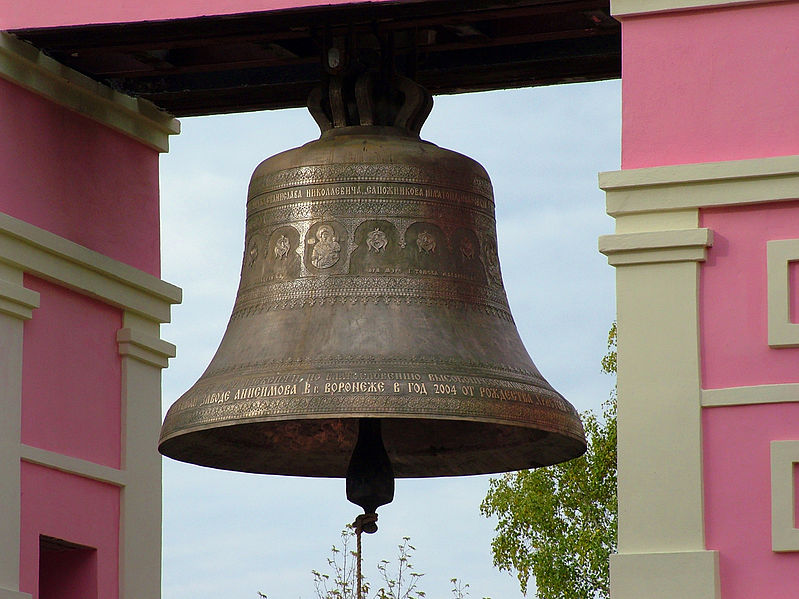 России колокольный звон
2 часть
Арзамасские 
купола
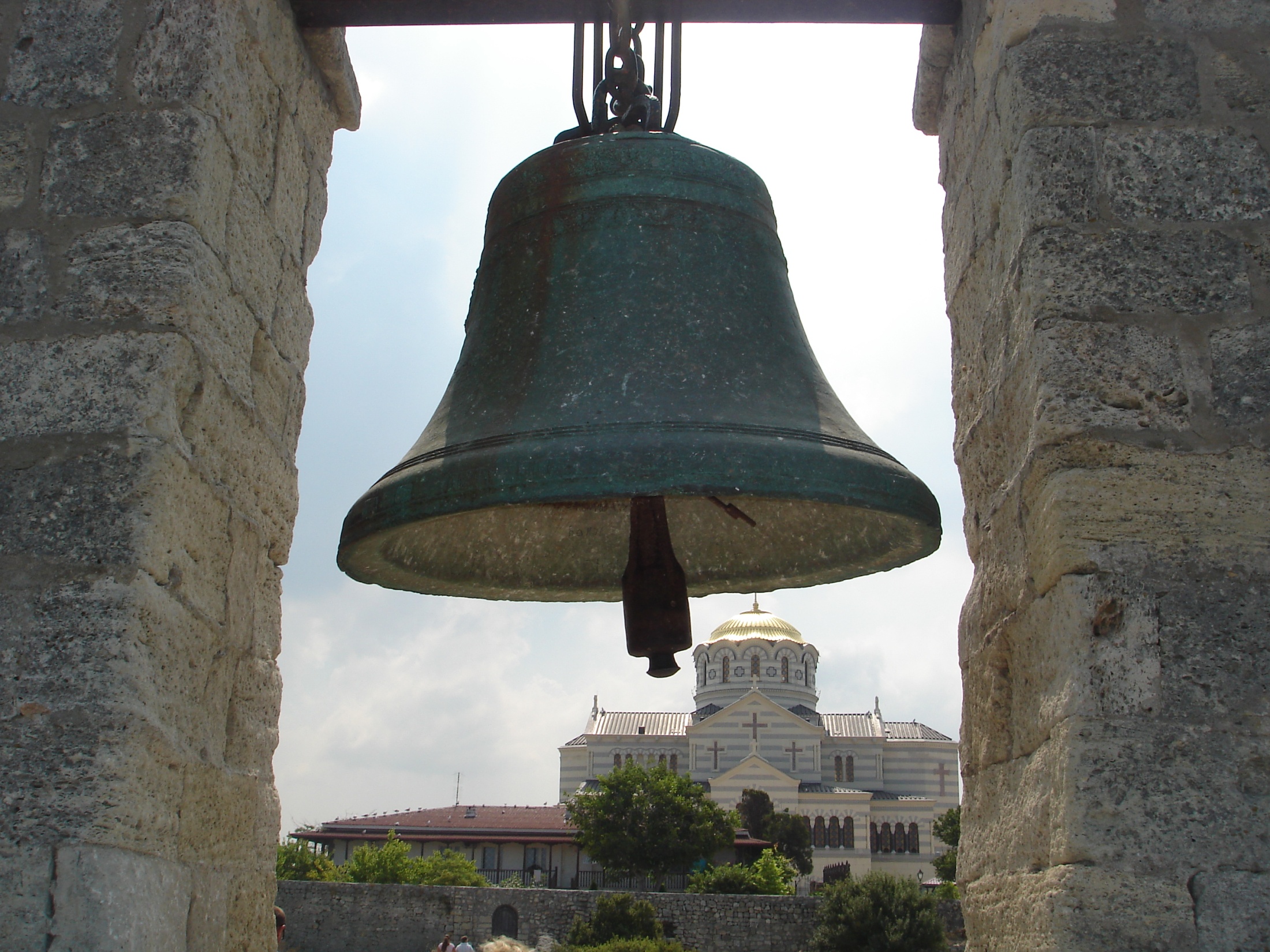 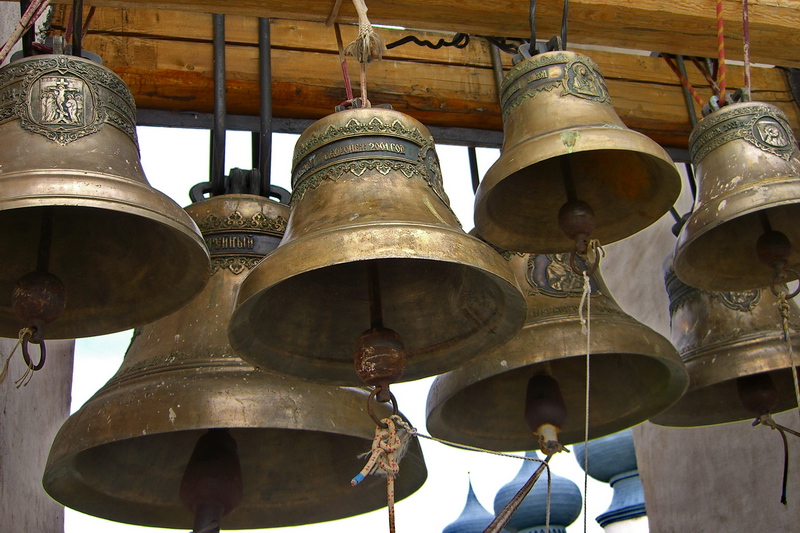